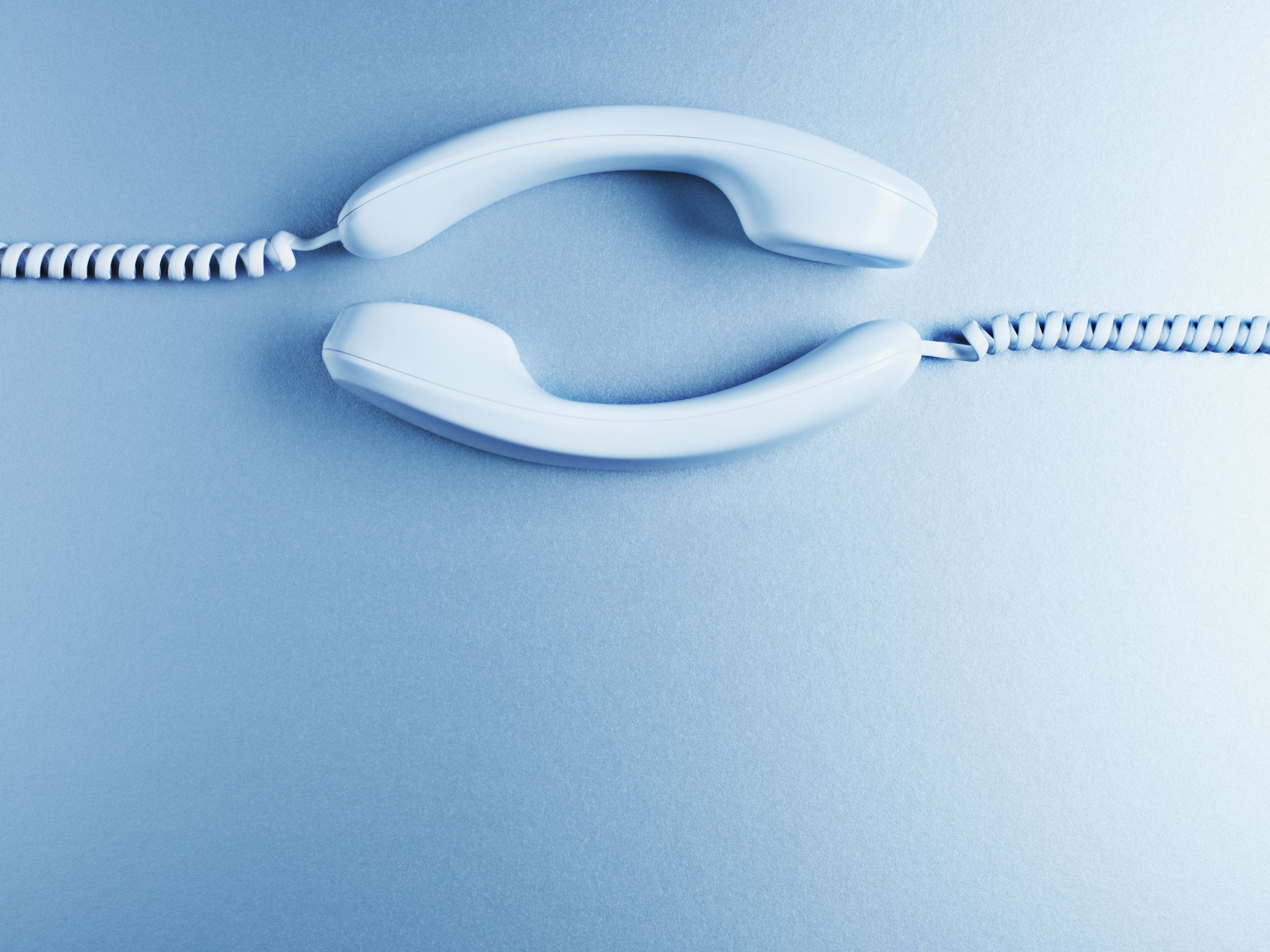 Sensibilisierungsstunde Hören
Analyse
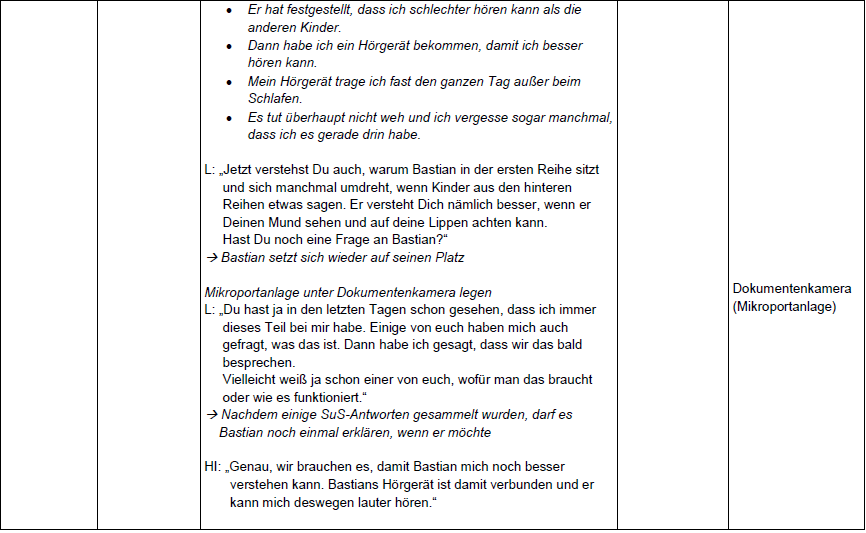